Technical options for reducing 
emissions from air travel
Owen Bellamy
Committee on Climate Change
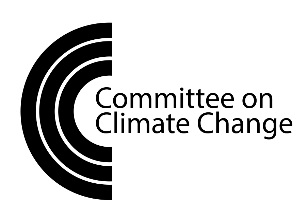 Hard to reduce emissions from air travel
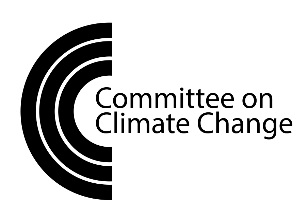 No obvious technical options for zero emissions
Uses a lot of energy and has strict safety standards
Long life-time of planes (20-30 years) and long development times
Few companies operating in global market
Technology has improved significantly since the 1950s
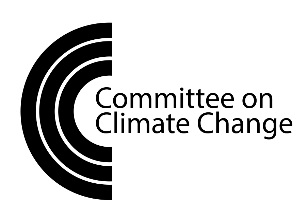 Since the start of the jet age aircraft fuel efficiency has improved by around 75%
Through advances in engine and aircraft designs
But limits to existing technologies
Demand has grown faster than fuel efficiency has improved, so emissions have increased
Options to reduce emissions
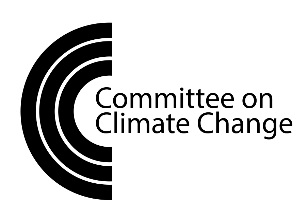 Improve fuel efficiency with new technologies
Engines
Aircraft design
Switch to low-carbon fuels
New engine designs
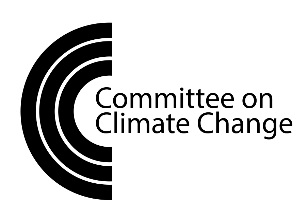 Next generation of jet engine could offer ~30% fuel saving (from 2030s)
Electric planes are being developed and could mean zero-emission flying 
But only for short flights and unlikely to be significant     before 2050
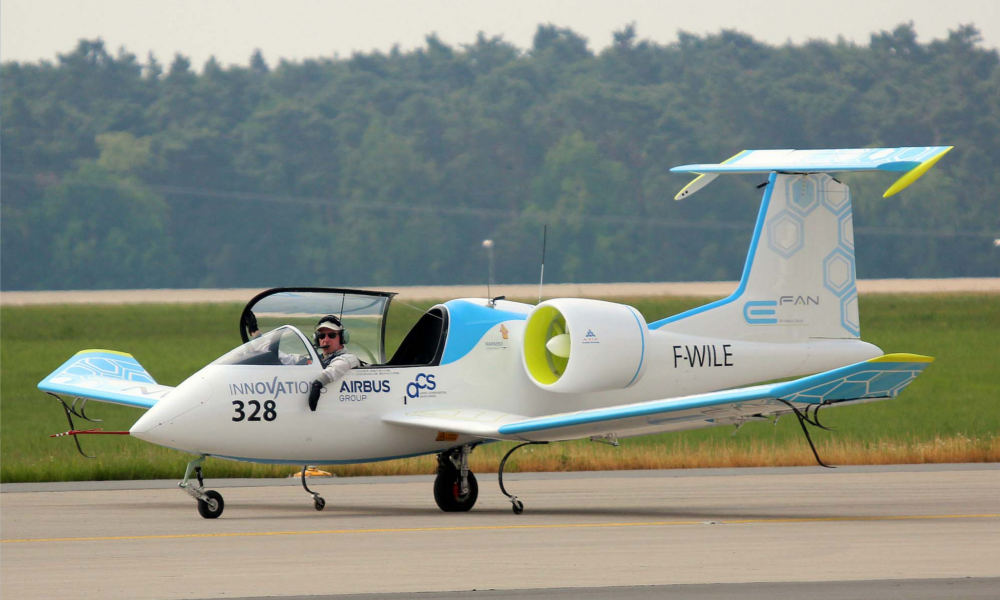 Airbus E-Fan X
New aircraft designs
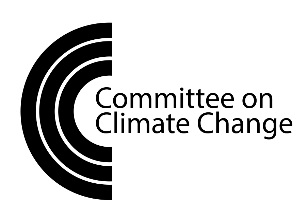 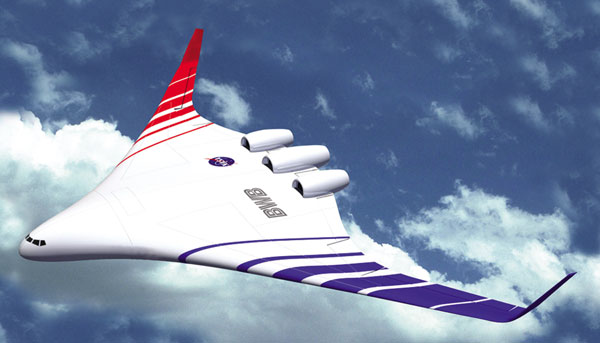 New materials (~10% fuel saving, already starting to be used)
New wing designs (up to ~30% fuel saving but airport design challenges)
Re-design for lower speeds (~20% fuel saving but implications for scheduling)
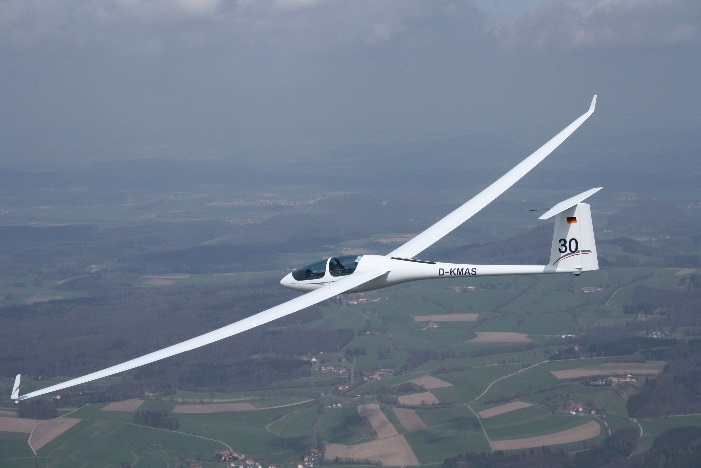 Alternative fuels
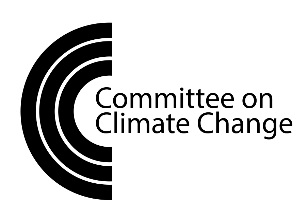 Biofuels 
Currently safety certified up to 50% use, but less than 0.1% of total aviation fuel consumption
Limited global supply and potential for larger emission savings in other sectors, so do not plan for high levels (e.g. 10%)
Synthetic fuels
Possible to make carbon-neutral fuels by combining hydrogen and carbon, but likely to be very expensive
Costs
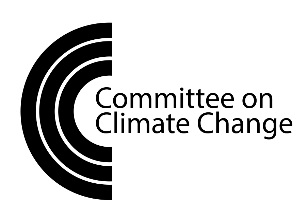 Synthetic fuels
Technologies
Biofuels
Costs more than fossil fuels
No extra cost or could save money
Likely to be      very expensive